Volante: 1 Fecha: XXXX   Localidad:  xxxxxxxx  Contrato:   xxxx de xxxx
AVANZA
el mantenimiento / construcción de (nombre del proyecto)
(tramo  si aplica)
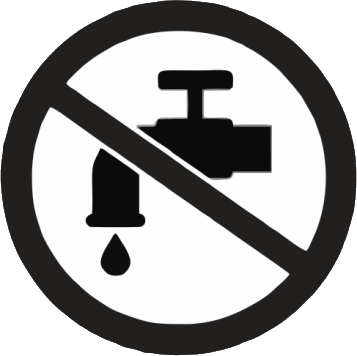 Suspensión  del Servicio de agua
Barrio: __________ /dirección
Por motivo del desarrollo de las actividades del proyecto, se hace necesaria la suspensión del servicio de agua a partir del ___________, en el horario:_________________.

Ofrecemos disculpas por la molestia ocasionada y agradecemos atender las siguientes recomendaciones, para el buen desarrollo de las actividades: 

Recoger agua potable previamente, cuidar el agua durante el tiempo de suspensión del servicio y evitar realizar actividades que requieran gran cantidad de agua durante este lapso. 

Comunique cualquier irregularidad, a nuestro Punto IDU, donde le brindarán más información sobre el tema.
IDU en línea:
www.idu.gov.co
Línea gratuita: 
01800 0910312
Atención al ciudadano:
341 22 14 – 338 75 55
atnciudadano@idu.gov.co
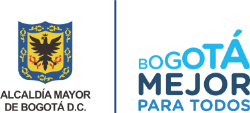 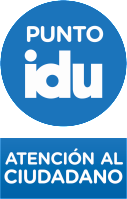 Más información sobre el proyecto en:
Dirección (si aplica) 
Horario de atención
Teléfonos: 
Correo electrónico: